Figure 3. Behavioral data. Rows show 2 representative subjects, and columns indicate 2 visual attributes, color and ...
Cereb Cortex, Volume 18, Issue 1, January 2008, Pages 38–45, https://doi.org/10.1093/cercor/bhm029
The content of this slide may be subject to copyright: please see the slide notes for details.
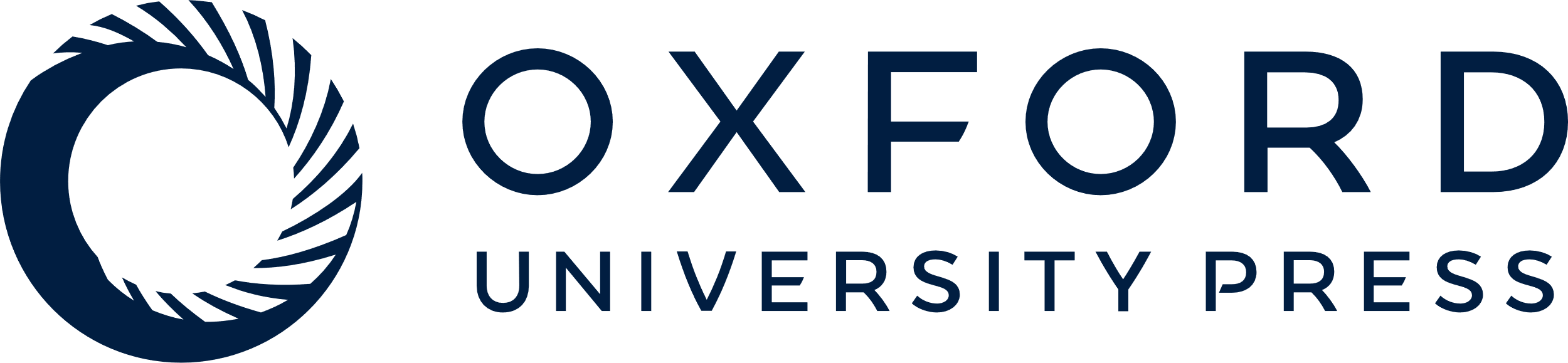 [Speaker Notes: Figure 3. Behavioral data. Rows show 2 representative subjects, and columns indicate 2 visual attributes, color and area. The horizontal axis is physical scale, and the vertical axis is perceptual scale. Subjects did the psychophysical task of difference scaling with one set given in each trial, chosen randomly out of 120 quadruples. Subjects' responses were subjected to maximum likelihood estimation, which led to estimated perceptual values. The dotted line shows hypothetical veridical responses. Error bars indicate 1 standard error of the means.


Unless provided in the caption above, the following copyright applies to the content of this slide: © The Author 2007. Published by Oxford University Press. All rights reserved. For permissions, please e-mail: journals.permissions@oxfordjournals.org]